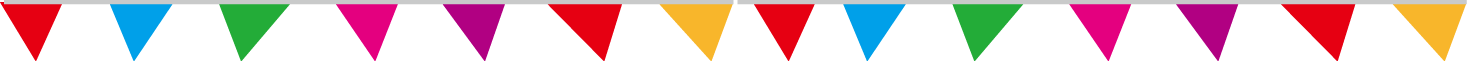 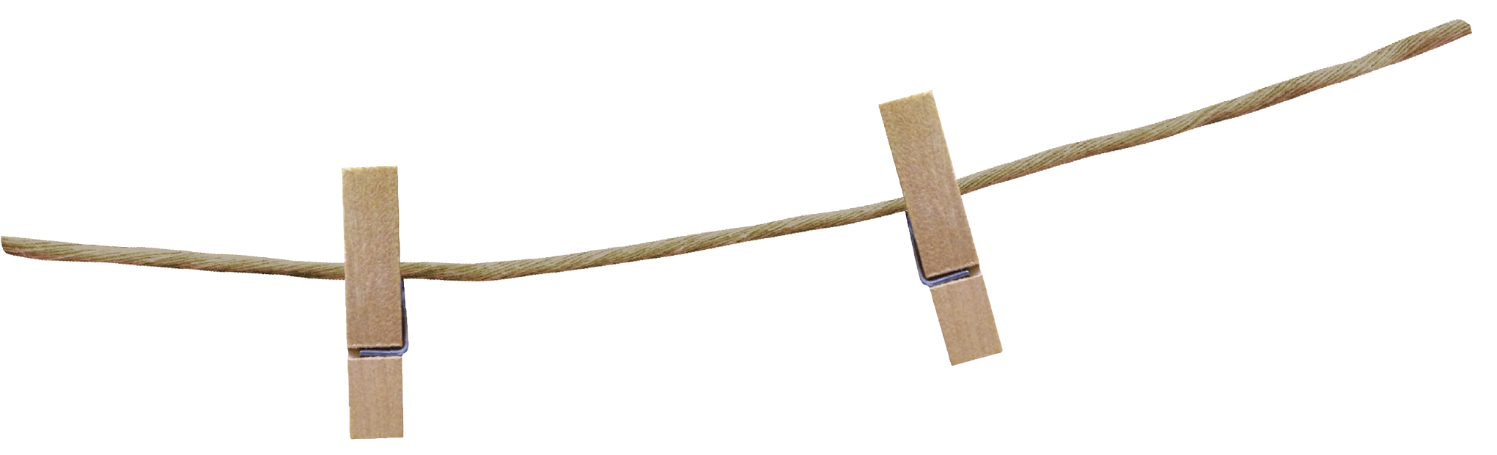 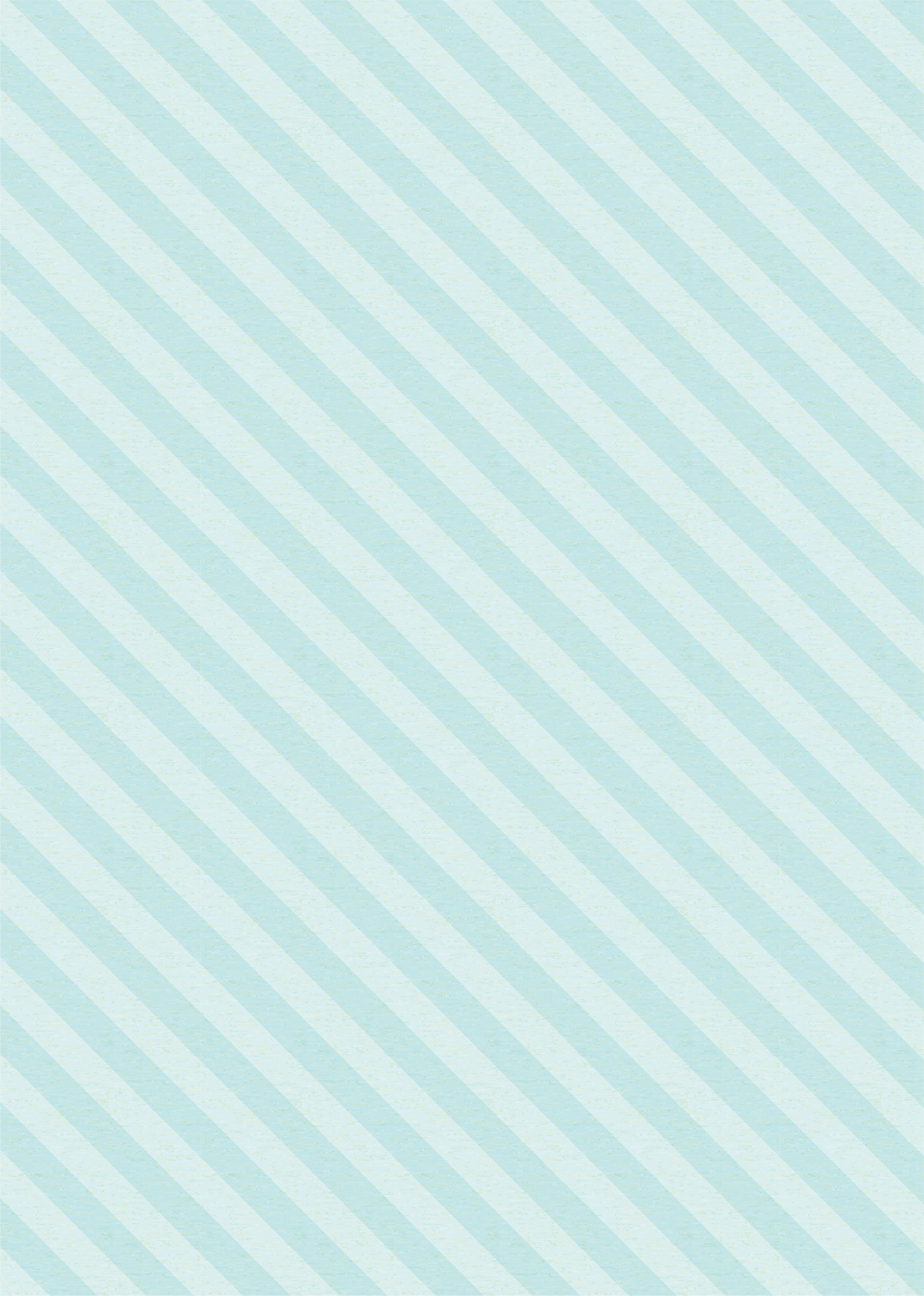 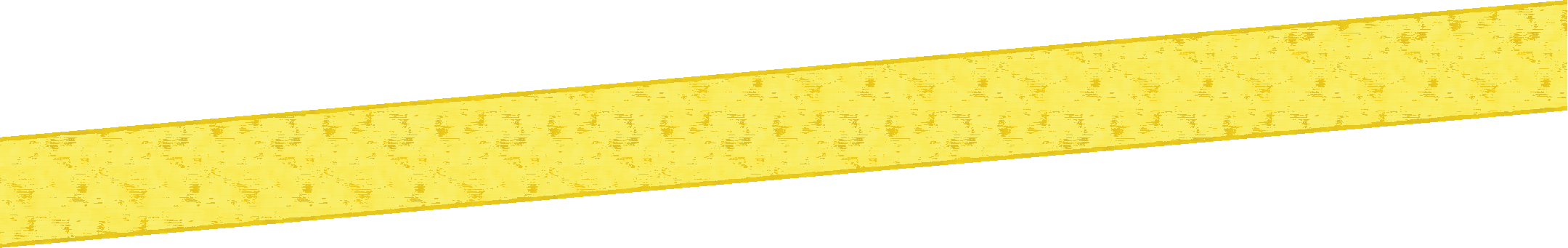 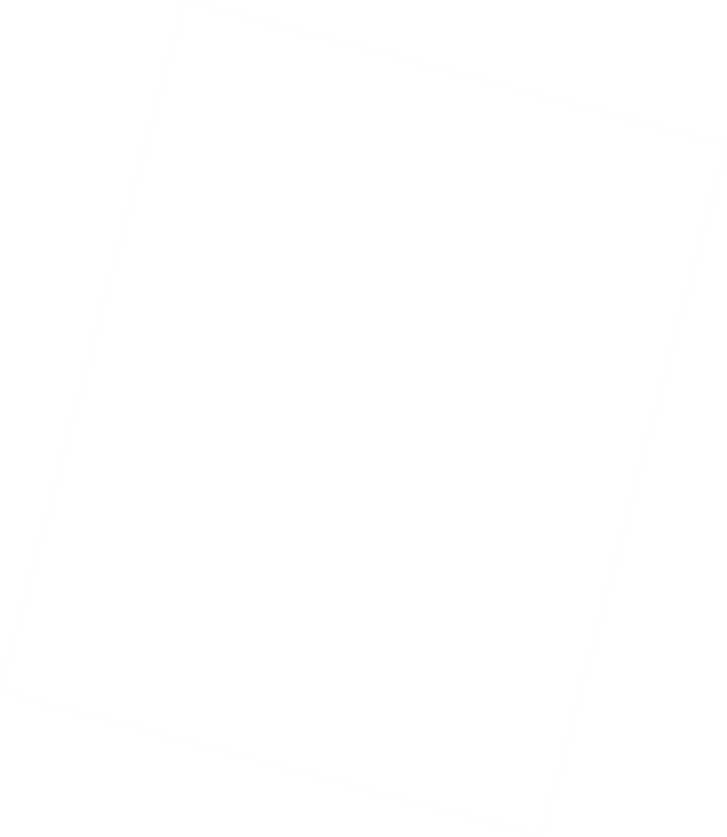 Deadline (Fri) 26 July
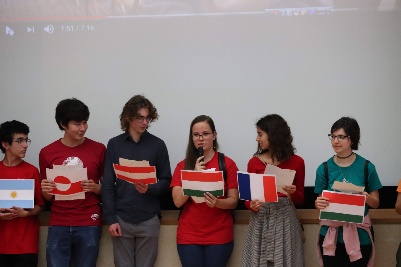 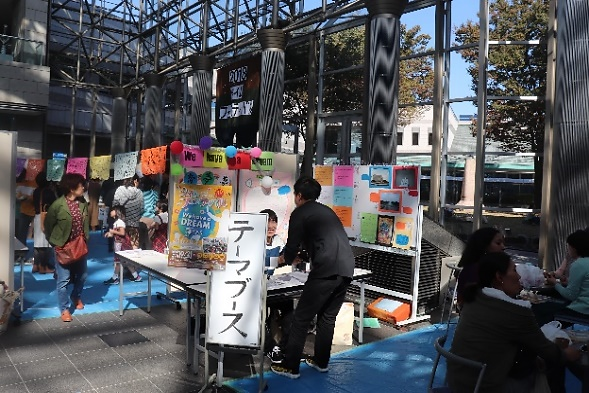 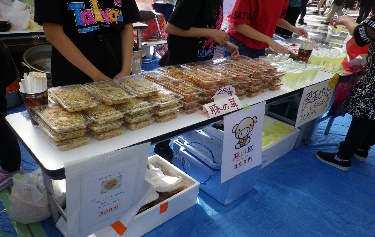 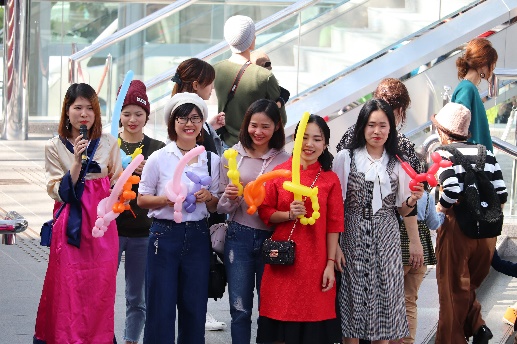 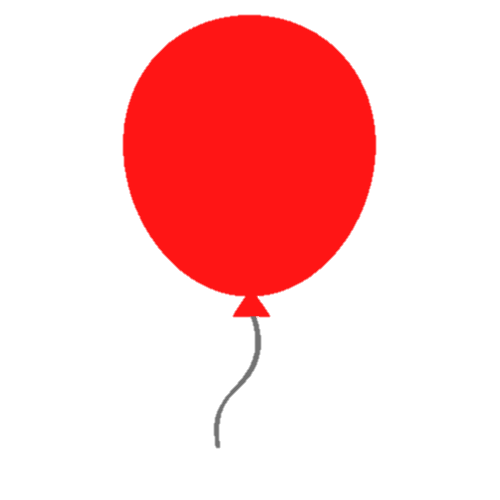 Individuals
& Groups
Wanted!
31st Annual（2019）
TIME Festival
Join us & showcase your nation or organisation
An event to mingle with intercultural exchange groups & the prefecture’s foreign residents
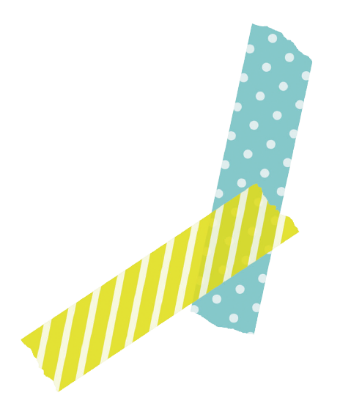 Fees
Content
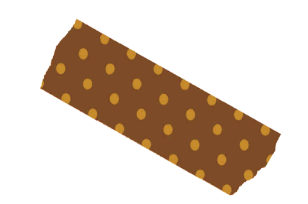 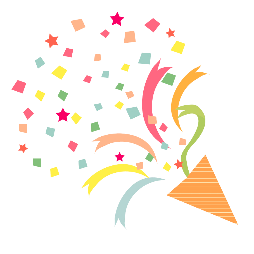 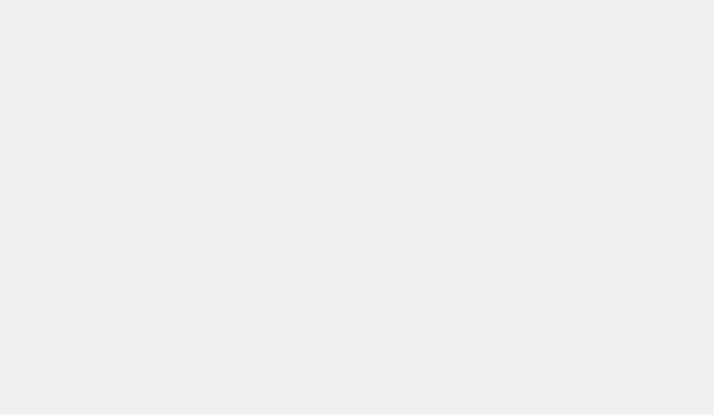 International Village
Refreshments/goods booths:
　　　　\3000 gen.; \1500 student
Exhibit only: \1500 (students free)　
Performances　No fees
International Village　
　　Group showcase,
　　exhibit, refreshments
Performances
　　Ethnic song/dance
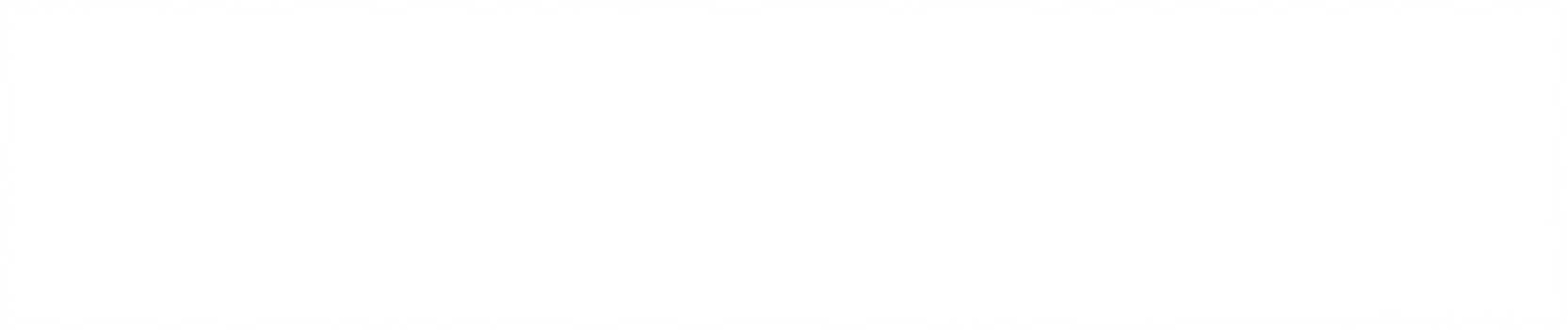 Sponsored by the TIME Festival Executive Committee (co-sponsored by TPIEF)
Opening:11am-3:30pm (Mon. holiday) 14 October
Venue：Torigin Bunka Kaikan (101-5 Shoutoku-cho)
For info contact TPIEF
　　TEL 0857-51-1165　FAX 0857-51-1175
      E-mail: kohakura-y@torisakyu.or.jp
Help also wanted
with preparing &
setup on the day
of the event
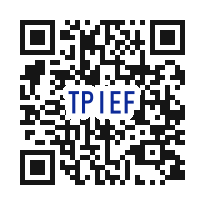 Send us your completed registration form by email or fax.
Forms are available for download on our web site.
http://www.torisakyu.or.jp/en/